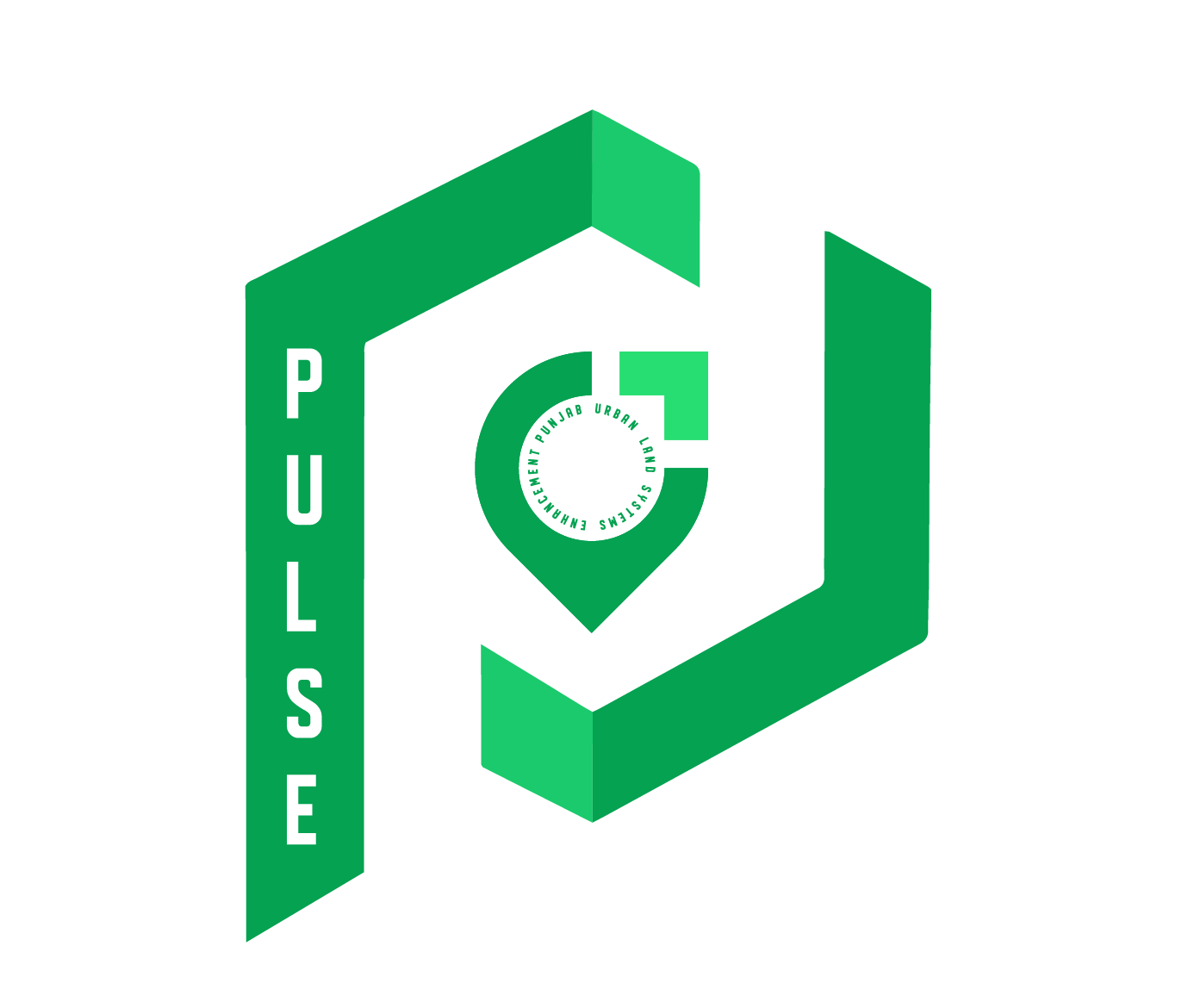 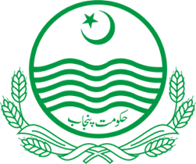 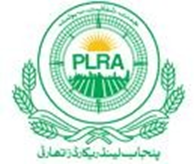 PUNJAB URBAN LAND SYSTEMS ENHANCEMENT PROJECT (PULSE)
STANDARD OPERATING PROCEDURES
ENVIRONMENTAL AND SOCIAL SAFEGUARDS
ENVIRONMENTAL AND SOCIAL COMMITMENTS OF PULSE PROJECT
PULSE Project under Board of Revenue and Punjab Land Records Authority committed to Environmental and Social Safeguards
 	To identify opportunities & risks enabling 
	To establish systems and resources 
	To effectively deal with all E&S issues associated within land administration.
The Project has developed multiple Framework documents as a mitigation measure :







Preparation and Implementation of Standard Operating Procedures (SOPs) for Survey and Parcel Mapping Activities of the project.
PURPOSE OF ENVIRONMENTAL AND & SOCIAL SOPs
STAKEHOLDER/COMMUNITY ENGAGEMENT DURING FIELD ACTIVITIES
STANDARD OPERATING PROCEDURES (SOPS) DURING FIELD ACTIVITIES
Prior to the start of survey activity in a district, Project orientation meeting

Necessary approvals from the relevant departments/authorities to initiate survey activities

District specific Social Mapping and  Community engagement planning

Strict compliance of Environment, Health, Safety Specifications (ESHS), GBV/SH

E&S section will facilitate survey firms staff training session on E Waste Management. 
																					                   Contd.
STAKEHOLDER ENGAGEMENT AT DISTRICT LEVEL
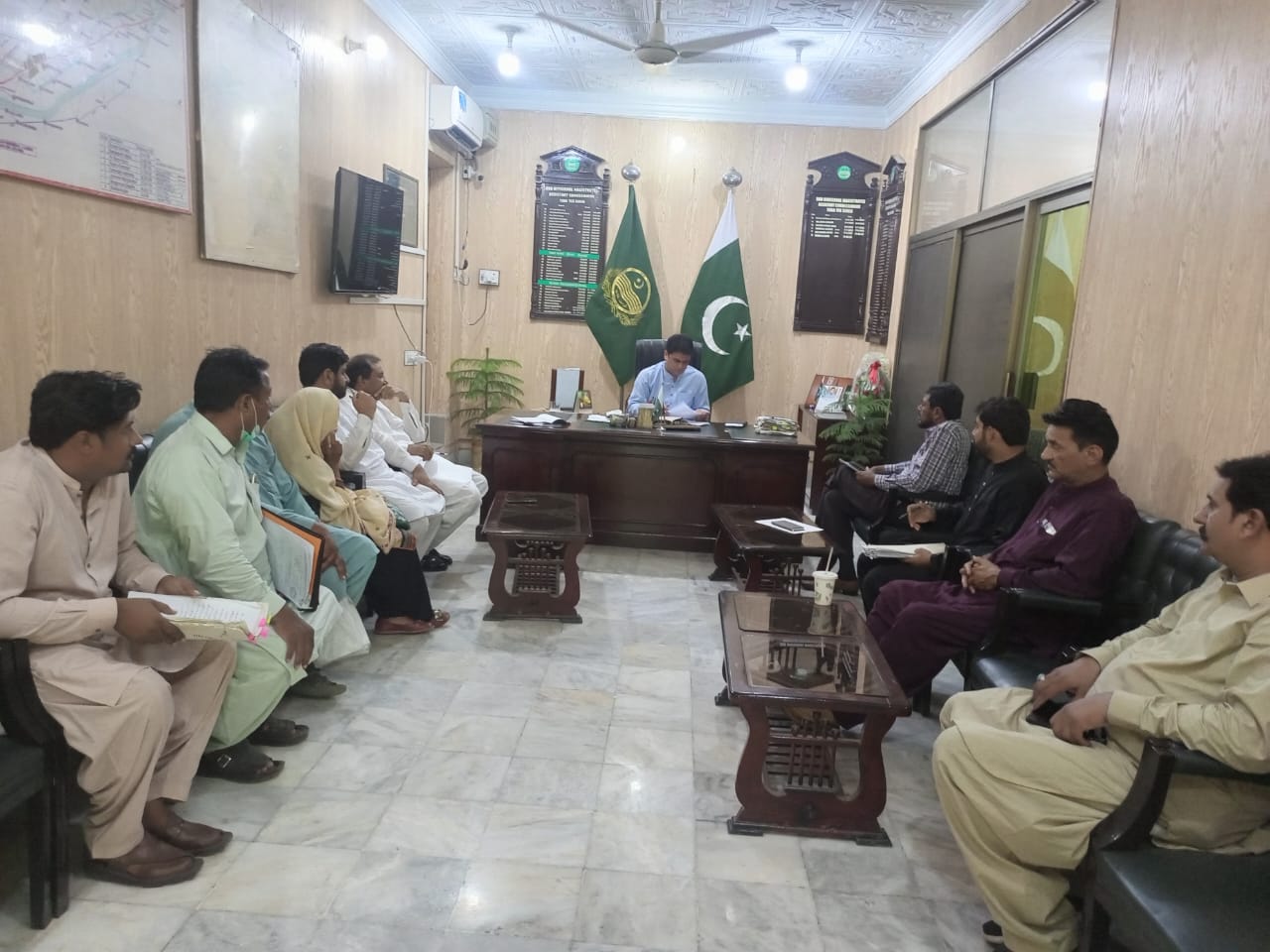 CAPACITY BUILDING
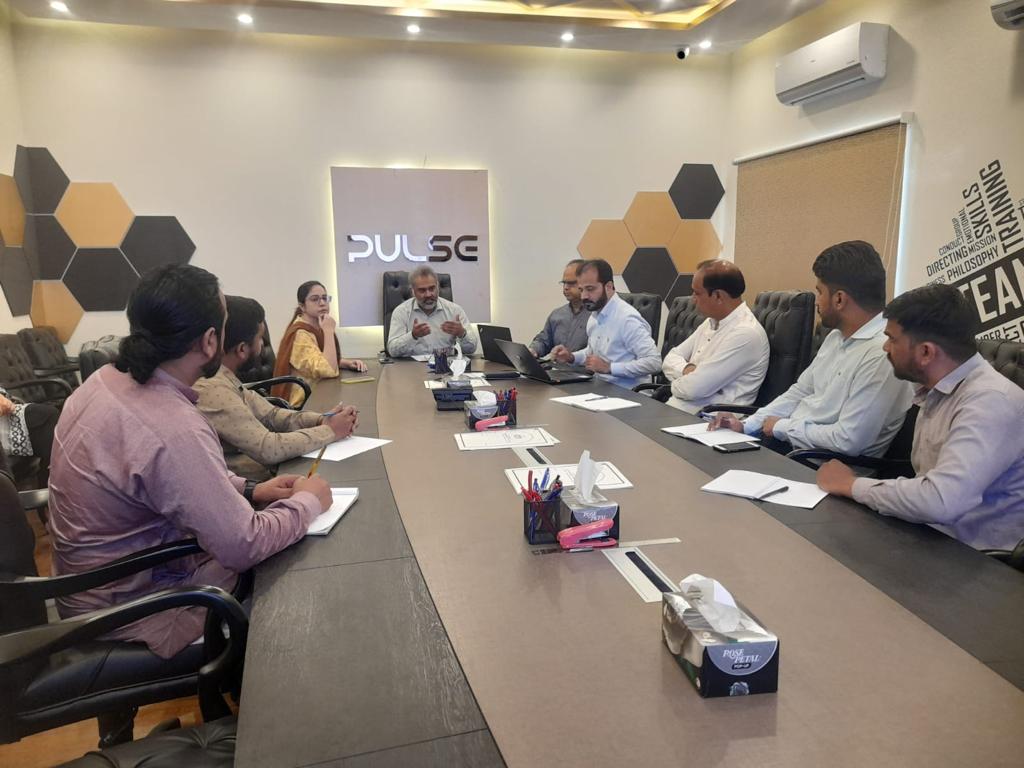 STANDARD OPERATING PROCEDURES (SOPS) DURING FIELD ACTIVITIES
Orientation session of the parcel mapping survey teams on E&S Commitments up to the level agreed for WB

Detailed training of the Community Workers/Surveyors/Community Engagement Associates a (to be placed at district level) on E&S Safeguards and monitoring of the contractors activities and reporting

Stakeholder Engagement Workshops at district (public sector, private sector, non-governmental organizations, civil society organizations, local communities, vulnerable groups)
																					                   Contd.
STANDARD OPERATING PROCEDURES (SOPS) DURING FIELD ACTIVITIES
Frequent consultations/focus group discussions, community meetings, workshops at local community level to ensure the participation of all relevant stakeholders, providing information and opportunities for input, and addressing concerns and fears.
Communication plan that includes the channels, frequency, and content of communication with the stakeholders.
The survey firms will establish in house robust monitoring and reporting system to track the implementation of environmental and social safeguards till the completion of their deliverable.
The project will establish in house robust monitoring and reporting system to track the implementation of environmental and social safeguards.               
                                                                                                                                                                                             Contd.
PULSE PROJECT’s COMMITMENT TO GENDER MAINSTREAMING
PULSE GENDER STRATEGY
PULSE project considers Gender as a cross cutting aspect of the project 
A Gender Strategy prepared to ensure that gender sensitive approach is incorporated in project design and SOPs
Contd.
PULSE GENDER STRATEGY
PULSE INITIATIVES ON GBV/SH AND CAPACITY BUILDING
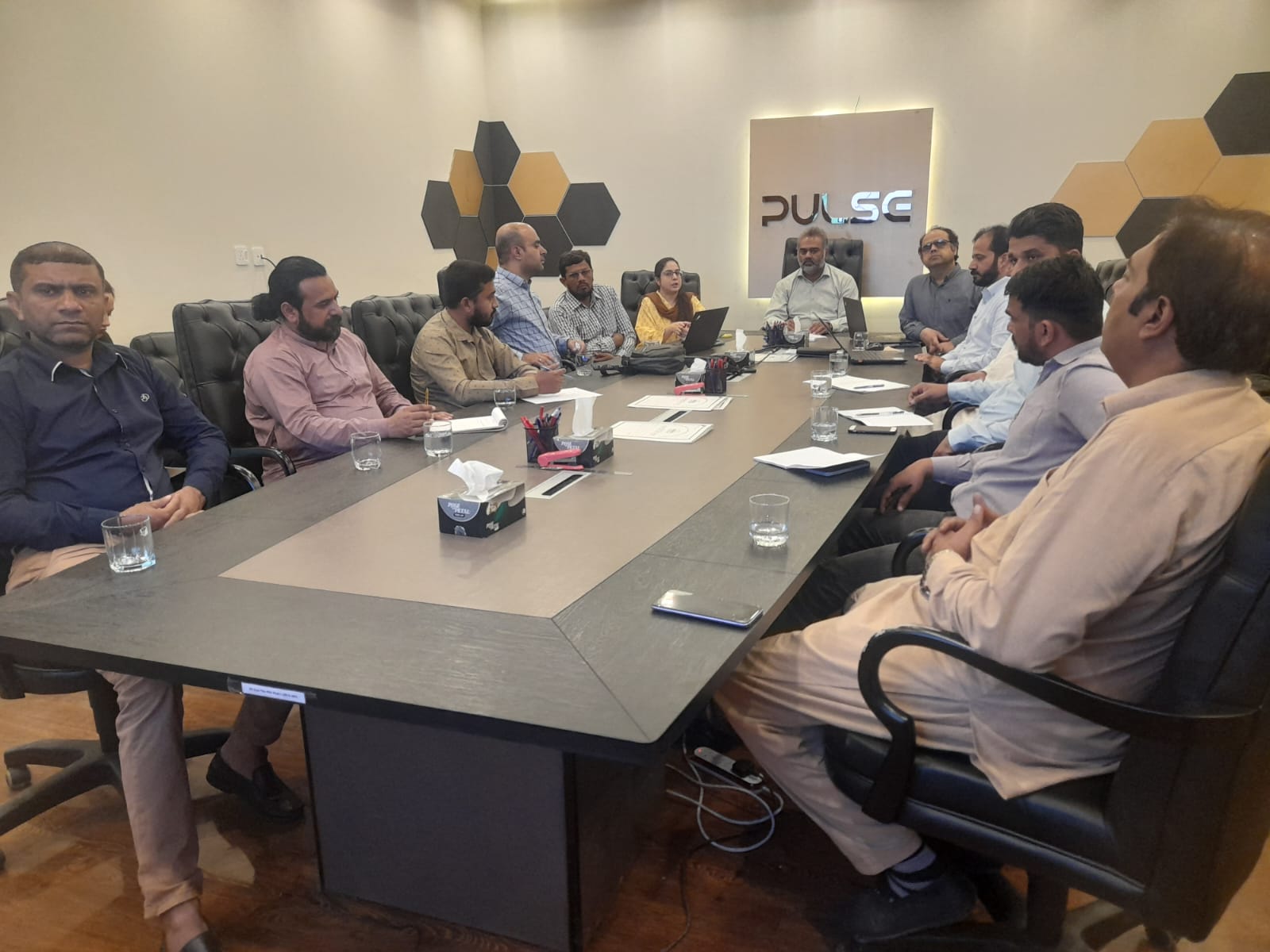 SOPs for GENDER CONSIDERATIONS DURING SURVEY & PARCEL MAPPING ACTIVITIES
GRIEVANCE REDRESS MECHANISM
GRIEVANCE REDRESS MECHANISM
Contd.
GRIEVANCE REDRESS MECHANISM
THANK YOU ! 
























































1